Zařízení péče o děti 1. stupnĚ zš V DOBĚ MIMO ŠKOLNÍ VYUČOVÁNÍSeminář pro žadatele
Výzva 1. investiční priority 1.2 OPZ
Program Semináře
Představení výzev
Indikátory
Partnerství v projektech
Hodnocení a výběr projektů
Veřejná podpora
Rozpočet projektů
Informační systém
Test
Dotazy
2
PŘEDSTAVENÍ VÝZEV
Představení výzev
Podpora služeb péče o děti 1. stupně základních škol v době mimo školní vyučování mimo hl. m. Prahu
     Číslo výzvy 03_15_013
      Alokace 176 mil. Kč
Podpora služeb péče o děti 1. stupně základních škol v době mimo školní vyučování v Praze
     Číslo výzvy 03_15_014
     Alokace 24 mil. Kč
4
Představení výzev - základní informace
Prioritní osa 1: Podpora zaměstnanosti a adaptability pracovní síly
Investiční priorita 1.2: Rovnost žen a mužů ve všech oblastech, a to i pokud jde o přístup k zaměstnání a kariérní postup, sladění pracovního a soukromého života a podpora stejné odměny za stejnou práci.
Vyhlašovatel výzvy: MPSV, odbor realizace programů ESF – adaptabilita a rovné příležitosti
Vyhlášení výzev: 3. 8. 2015
Ukončení příjmu projektových žádostí: 16. 10. 2015
5
Představení výzev – cíl výzvy
Cíl výzvy:
usnadnit rodičům malých školáků sladění pracovního rytmu s péčí o děti
přispět tak ke zvýšení zaměstnanosti rodičů
zajistit kvalitní péči o děti, nikoliv jejich „odkladiště“, ale předmětem podpory nemůže být vzdělávání dětí (vyloučen je tedy provoz dle Vyhlášky č. 74/2005 Sb., školy využijí tzv. doplňkových činností)
terminologie – družina a školní klub vs. tzv. dětský klub
6
Představení výzev – temíny  a alokace
Minimální výše podpory na projekt: 500 000 Kč
Maximální výše podpory na projekt: 6 mil. Kč

Maximální délka trvání projektu: 2 roky 
Nejzazší termín ukončení projektu: 30. 9. 2018
7
Představení výzev – oprávnění žadatelé a cílové skupiny
Oprávnění žadatelé: obchodní korporace, OSVČ, státní podnik, profesní a podnikatelská sdružení, právnické osoby vykonávající podnikatelskou činnost zřízené zvláštním zákonem, NNO, kraje, organizace zřizované kraji, obce , organizace zřizované obcemi, dobrovolné svazky obcí, sociální partneři, školy a školská zařízení (v rámci doplňkových činností), veřejné výzkumné instituce, vysoké školy 
Nepatří sem organizace státní správy a jimi zřizované
Cílové skupiny: rodiče s dětmi mladšími 15 let
8
Představení výzev – finanční limity
Nepřímé náklady mohou dosahovat maximálně 25% přímých způsobilých nákladů projektu 
pokud podíl nákupu služeb přesáhne 60% celkových způsobilých výdajů – sníží se NN (=nepřímé náklady) na 15% (při nákupu služeb nad 90% snížení NN na 5%)
podíl investičních výdajů v rámci celkových způsobilých výdajů nesmí být vyšší než 50 %
maximální hodnoty mezd a platů vycházejí z údajů systému ISPV
omezení hodinové mzdy pro doprovody (viz tabulka - Maximální výše hodinové mzdy při DPP a DPČ doprovázejících osob)
křížové financování – max. 40% celkových přímých způsobilých nákladů, průměr pro výzvu 25%
9
Představení výzev – podporované aktivity
Podporované aktivity:
zakládání a provozování zařízení, která doplní chybějící kapacitu stávajících zařízení tohoto typu (školní družiny a kluby), s dobou provozu odpovídající potřebám rodičů
skupinovou dopravu do/ze školy zejména ve venkovských či příměstských regionech s komplikovanou dopravní obslužností (školní autobusy),
zajištění doprovodu dětí na kroužky a zájmové aktivity,
příměstské tábory v době školních prázdnin (tj. nepobytové).
10
Představení výzev – dětské kluby
Zakládání a provozování zařízení péče o děti:
pracovní název dětské kluby
minimální kapacita zřizovaného zařízení - 5 dětí
na jednu pečující osobu je optimální počet - nejvýše 15 dětí
doprovody dětí do zařízení a druhá pečující osoba v době pobytu skupiny dětí ve venkovních prostorách
11
Představení výzev – dětské kluby
Prostory provozovaného zařízení
 je možno sdílet prostory se školní družinou ( podmínka časového i účetního odlišení)
v oblasti péče o děti od tří let (tedy i děti na 1. stupni základní školy) platí 
Volná živnost - vyhláška č. 410/2005 Sb., o hygienických požadavcích na prostory a provoz zařízení a provozoven pro výchovu a vzdělávání dětí a mladistvých.
Mimo živnost (nikoliv za účelem zisku) - nutno dodržet obecně závazné platné právní předpisy (pouze zákonná opatření se širší působností vymezující pravidla týkající se odpovědnosti za škodu, občanskoprávních a pracovněprávních vztahů, právnických osob, bezpečnosti staveb a požární ochrany).
12
Představení výzev – doprava
Skupinová doprava do/ze školy:
musí být nezbytná pro realizaci projektu s ohledem na cílovou skupinu 
musí být efektivní a hospodárná.

Kritéria potřebnosti (musí být splněno alespoň jedno z kritérií)
neexistuje žádné spojení
neexistuje vhodné spojení hromadnou dopravou ve vhodném čase (dítě by na začátek vyučování čekalo více než 30 min.)  
návaznost spojů je komplikovaná (přestupy, čekání na jednotlivé spoje, interval mezi jednotlivými spoji je větší než 1 hod.).
13
Představení výzev – doprava
Skupinová doprava do/ze školy:
lze provozovat pouze jako najatou službu (tj. přepravovat vlastním dopravním prostředkem není možné)
nepočítá se s náklady na doprovázející/pečující osoby během cesty (doporučujeme zvážit potřebnost doprovodu - náklady mohou být financovány na základě příspěvku rodičů mimo aktivity projektu)
povinnost dodržovat zákonné předpisy (autosedačky a poutání dětí bezpečnostními pásy)
14
Představení výzev – doprovody
Podmínky pro doprovody dětí na kroužky a zájmové aktivity:
poskytování pouze ve vazbě na provozované zařízení péče o děti 
při stanovení mzdy doprovázejících osob se vychází z místně a časově obvyklých cen
1 dítě může využít doprovod na kroužek (a zpět) max. 3 x týdně
písemná smlouva s rodiči o poskytování služby, pololetní aktualizace
doporučujeme vést denní evidenci převáděných dětí
15
Představení výzev – příměstské tábory
Příměstské tábory:
nepobytové tábory
péče o děti v době školních prázdnin
doba konání tábora je omezena pouze na pracovní dny
minimální kapacita příměstského tábora je 10 dětí
pozor na bagatelní podporu!
16
Představení výzev – povinná dokumentace
Podmínky pro všechny aktivity:
písemná smlouva s rodiči dětí o poskytování služby na každé pololetí
evidence přítomnosti dětí (bagatelní podpora)
doklady o vazbě rodičů (resp. osob pečujících o děti ve společné domácnosti) na trh práce
Upozornění:
výdaje, které nebudou součástí projektu (jako např. stravné dětí), ale jsou nezbytné pro realizaci projektu je potřeba přesně definovat v projektové žádosti!
17
Představení výzev – povinná dokumentacedoložení vazby cílové skupiny na trh práce
Rodiče či osoby pečující o dítě budou uvedeny v přihlášce
V případě střídavé péče stačí uvést údaje pro jednu z domácností, kde dítě pobývá
Rodiče jsou způsobilou cílovou skupinou jen tehdy, když splní jedno z následujících kritérií: 
jsou zaměstnaní
vykonávají podnikatelskou činnost
v případě nezaměstnanosti práci aktivně hledají 
jsou zapojeni v procesu vzdělávání či rekvalifikace
18
Představení výzev – formy doložení vazby cílové skupiny na trh práce
zaměstnaný rodič - potvrzení zaměstnavatele o pracovním poměru (vč. DPP, DPČ) s uvedením doby trvání pracovní smlouvy
osoba samostatně výdělečně činná - potvrzení ČSSZ o úhradě odvodů na sociální pojištění
nezaměstnaný -  potvrzení z úřadu práce o tom, že je rodič (případně jiná pečující osoba) veden v evidenci uchazečů o zaměstnání 
osoby v procesu vzdělávání - potvrzení o studiu 
osoby absolvující rekvalifikační kurz - potvrzení o účasti na rekvalifikačním kurzu, příp. potvrzení o jeho úspěšném ukončení
19
Představení výzev – formy doložení vazby cílové skupiny na trh práce
Frekvence dokládání vazby na trh práce
před přijetím dítěte do zařízení 
aktualizace s každou monitorovací zprávou
20
Představení výzev – podpořené osoby
Podpořené osoby:
do indikátorů je možno započítat vždy jen jednoho rodičů (resp. osob pečujících o dítě ve společné domácnosti)
pokud je v zařízení více sourozenců nebo dítě využívá více služeb, podpořenou osobou započtenou do indikátorů je stále jen jeden z rodičů
v případě, kdy je dítě ve střídavé péči započte se do podpořených osob z každé domácnosti jedna osoba, tj. dítě může navštěvovat dvě různá zařízení 
doporučujeme zařadit do indikátorů toho z rodičů, který je v nevýhodnější pozici vzhledem k trhu práce
21
Představení výzev – podpořené osoby
pro možnost započtení podpořené osoby do indikátorů, musí poskytnutá podpora dosáhnout minimální hranice 40 hodin
nižší míra poskytnutých služeb je považována za tzv. bagatelní podporu
osoby, u nichž příjemce ví, že jejich zapojení do projektu zůstane v rozsahu bagatelní podpory, nemusí zapisovat do IS ESF 2014+, ovšem o jejich zapojení do projektu musí i tak mít k dispozici průkazné záznamy.
22
INDIKÁTORY
INDIKÁTORY
= nástroje pro měření dosažených efektů projektových aktivit

Dělení:
 indikátory výstupů
 indikátory výsledků
24
INDIKÁTORY
Pravidla volby závazných indikátorů a jejich sledování 
žadatel volí pouze ty indikátory z výzvy, které jsou relevantní pro jeho projekt (v případě této výzvy pouze jeden, povinný)
ve zprávách o realizaci projektu se uvádějí kumulativně, souhrnně za období od počátku projektu do konce příslušného monitorovacího období 
specifika zápisu podpořených osob (IS ESF2014+)
Je nutné sledovat také hodnoty pro indikátory o účastnících, které konkretizují podpořené osoby z řady hledisek a další indikátory uvedené ve výzvě (bod 4.2 b)
25
Indikátory – podmínky
Povinnosti související s indikátory: 
povinnost stanovit v žádosti cílové hodnoty indikátorů (včetně popisu způsobu stanovení této hodnoty)
nastavení závazné (úprava podstatnou změnou, při nesplnění sankce)
 průběžné sledování jejich naplnění (ve zprávách o realizaci projektu)
 prokazatelnost vykazovaných hodnot (záznamy o každém klientovi, prezenční listiny atd. ověřitelné případnou kontrolou, monitorovací listy)
26
Indikátory
Sankce při nesplnění závazků týkajících se indikátorů
     Celková míra naplnění indikátorů            Sankce výstupů vzhledem k závazkům dle právního aktu 	
     méně než 85 % a zároveň alespoň 70 %       15 % 	
     méně než 70 % a zároveň alespoň 55 % 	 20 % 	
     méně než 55 % a zároveň alespoň 40 % 	 30 % 	
     méně než 40 % 	                                             50 %
27
Indikátory
Indikátory týkající se této výzvy – indikátor se závazkem
 hodnota, která se chápe jako závazek žadatele, kterého má dosáhnout díky realizaci projektu
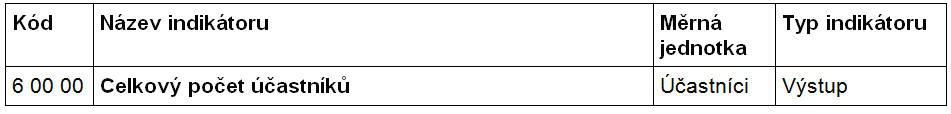 28
Indikátory
Indikátory týkající se této výzvy – indikátory bez závazku
 hodnoty, které nepředstavují závazek žadatele, ale které je nutné sledovat
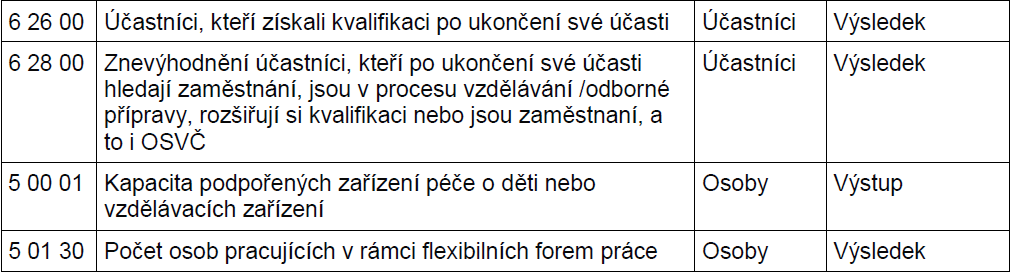 29
Partnerství v projektech
PARTNERSTVÍ V PROJEKTECH
Oprávnění partneři 
(viz. oprávnění žadatelé výzvy)
Odpovědnost za realizaci projektu vždy na příjemci!
(cíle projektu, nezpůsobilé výdaje, sankce)
Partner s finančním příspěvkem
(nutná smlouva o partnerství žadatel x partner do 1. MZ)
Partner bez finančního příspěvku
(pravidla OPZ nevyžadují zakotvit závazky partnera)
31
PARTNERSTVÍ V PROJEKTECH
Způsobilé výdaje vzniklé partnerovi - (v rozpočtu projektu, pokud splňují pravidla způsobilosti).
Změna partnera 
je ve výjimečných a odůvodněných případech možná
podstatná změna - předběžný souhlas ŘO, změna právního aktu)
Veřejná podpora -  (limit případné veřejné podpory je počítán i pro partnera s finančním příspěvkem)
32
Hodnocení a výběr projektů
Ing. Jan Jelínek
jan.jelinek@mpsv.cz
Proces hodnocení a výběru projektů
Definice a úprava
problematika hodnocení přijatelnosti a formálních náležitostí, věcného hodnocení a výběrové komise (Specifická část pravidel pro žadatele a příjemce pro projekty se skutečně vzniklými výdaji a případně také s nepřímými náklady)

příprava a vydání právního aktu o poskytnutí podpory (Obecná část pravidel pro žadatele a příjemce)

oba dokumenty ke stažení na www.esfcr.cz – Dokumenty – Dokumenty OPZ - Pravidla pro žadatele a příjemce
34
Proces hodnocení a výběru projektů
Obecná pravidla pro hodnocení a výběr projektů 
Proces hodnocení a výběru projektů zajišťuje ŘO OPZ(= Řídicí orgán Operačního programu zaměstnanost)
jedno-kolová výzva s jednou uzávěrkou pro podání žádostí → jednokolové hodnocení
proces hodnocení a výběru projektů - ukončení nejpozději do 7 měsíců od data ukončení příjmu žádostí o podporu
Projekt - samostatná žádost o podporu
Žádosti předložené jiným způsobem a v jiném termínu, než umožňuje výzva, nejsou akceptovány (žádosti se podávají pouze elektronicky, stvrzené el. podpisem, nutnost mít datovou schránku)
35
Proces hodnocení a výběru projektů
1. fáze hodnocení projektů - hodnocení přijatelnosti a formálních náležitostí
posouzení základních věcných požadavků, hodnotitelnosti žádosti o podporu a naplnění administrativních požadavků
max. 30 pracovních dnů od uzávěrky příjmu žádostí ve Výzvě (více než 250 žádostí = + 10 pracovních dnů)
náprava nedostatků v hodnocení přijatelnosti není možná
náprava formálních náležitostí pouze pokud vyhoví v přijatelnosti (v IS KP14+ výzva k nápravě - podrobný popis ve Specifických pravidlech v kapitole 4.2). max. 2 x
Hodnotí se podle kontrolních otázek uvedených pro každé kritérium, na otázky se odpovídá ANO / NE
36
Proces hodnocení a výběru projektů
Kritéria hodnocení přijatelnosti:
oprávněnost žadatele
partnerství
cílové skupiny
celkové způsobilé výdaje
aktivity
horizontální principy
trestní bezúhonnost
projektový záměr - Výzvy se netýká, uvede se ano (NR)
integrované strategie - Výzvy se netýká, uvede se ano (NR)
37
Proces hodnocení a výběru projektů
Kritéria formálních náležitostí:
úplnost a forma žádosti
podpis žádosti
38
Proces hodnocení a výběru projektů
2. fáze hodnocení projektů - věcné hodnocení
hodnocení kvality - ohled na naplňování věcných cílů programu
příručka pro hodnotitele (www.esfcr.cz)
pouze žádosti o podporu, které uspěly v 1. fázi hodnocení
minimálně 2 externí hodnotitelé, výsledný počet bodů je průměrem bodů přidělených v těchto hodnoceních
arbitrážní hodnocení (pokud jeden z hodnotitelů označí některou část projektu za nedostatečnou)
žádost o podporu uspěje, pokud v žádném z kritérií nezíská eliminační deskriptor a získá minimálně 50 bodů
věcné hodnocení musí být dokončeno do 80 pracovních dnů od uzávěrky příjmu žádostí ve Výzvě (více než 250 žádostí = + 20 pracovních dnů)
39
Proces hodnocení a výběru projektů
Kritéria věcného hodnocení
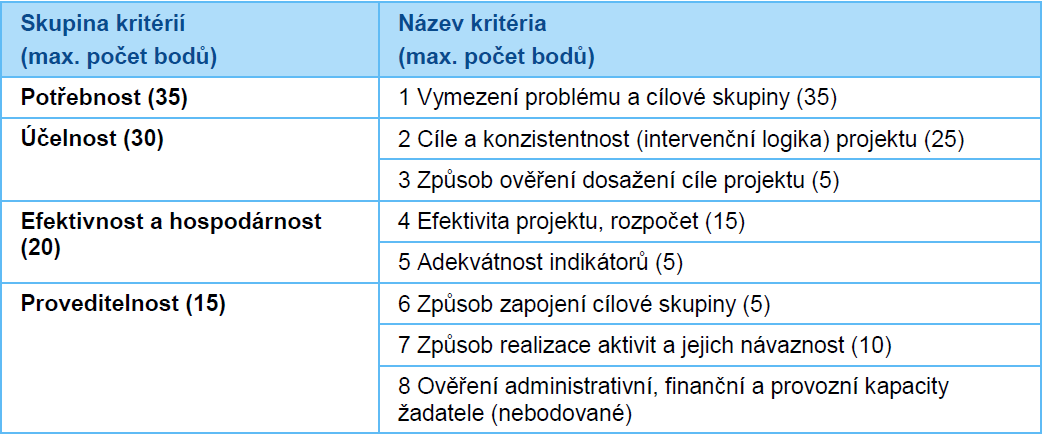 40
Proces hodnocení a výběru projektů
3. fáze hodnocení projektů - Výběrová komise
minimálně 5 osob, které nebyly zapojeny do věcného hodnocení
projednává žádosti o podporu, které uspěly v předchozích fázích hodnocení a výběru, a rozhoduje o tom, zda žádost bude doporučena nebo nedoporučena k financování
žádosti mohou být doporučeny k financování s výhradou – udělení podmínky realizace
do 20 pracovních dnů od ukončení věcného hodnocení všech žádostí o podporu v rámci výzvy
41
Proces hodnocení a výběru projektů
Důvody pro nedoporučení projektu k podpoře výběrovou komisí
více projektů zaměřených na realizaci obdobných aktivit pro stejnou cílovou skupinu ve stejném regionu (přesah absorpční schopnosti)
překryv projektu s jiným již běžícím projektem
nedostatečná kapacita žadatele
žadatel prokazatelně opakovaně neplnil své povinnosti v jiném projektu financovaném z veřejných prostředků
disponibilní prostředky ve výzvě neumožní projekt podpořit v dostatečném rozsahu
limity dané výzvou
42
Proces hodnocení a výběru projektů
Informování žadatele o výsledku žádosti v jednotlivých fázích hodnocení a výběru
vyrozumění o výsledku žádosti vždy po dokončení dané fáze hodnocení a výběru
změna stavu projektu v IS KP14+
výsledky hodnocení k dispozici v IS KP14+
neúspěšní žadatelé v IS KP14+ - oznámení, odůvodnění a informace o opravných prostředních
43
Proces hodnocení a výběru projektů
Vydání právního aktu o poskytnutí podpory 
v případě, že žádost o podporu uspěla v hodnocení a výběru
vydání do 3 měsíců od schválení příslušné žádosti o podporu při dodržení 7 měsíců pro celkový proces hodnocení a výběru
výzva k poskytnutí podkladů pro přípravu právního aktu
neposkytnutí součinnosti v procesu přípravy právního aktu - podpora na projekt poskytnuta nebude
ŘO připravuje návrh právního aktu na základě doložených podkladů
akceptováním textu právního aktu se žadatel stává příjemcem podpory
44
Veřejná podpora
Veřejná podpora
Prameny úpravy veřejné podpory
Problematika veřejné podpory - součást primárního práva EU.
Právní základ veřejné podpory a její regulace se opírá o text preambule Smlouvy o fungování Evropské unie (dále jen „Smlouva“), podle kterého odstranění stávajících překážek, které rozdělují Evropu, vyžaduje mimo jiné i dohodnout takový postup, aby byl zabezpečen trvalý rozvoj, vyvážený obchod a korektní hospodářská soutěž.
46
Veřejná podpora
Prameny úpravy veřejné podpory
Jeho provedením jsou ustanovení článků 107 až 109 Smlouvy, které konkretizují práva a povinnosti členských států v oblasti veřejné podpory. 
Před vstoupením Lisabonské smlouvy v platnost upravovaly veřejnou podporu články 87 až 89 Smlouvy o ES a ještě dříve články 92 až 94 Smlouvy o ES.
47
Veřejná podpora
Prameny úpravy veřejné podpory
Základní úprava veřejné podpory je dále rozvinuta sekundárním právem EU, rozhodovací praxí Evropské komise i Soudního dvora EU, resp. Tribunálu (dříve ESD a soud I. instance)
48
Veřejná podpora
Sekundární právo
Na základě zmocnění Radou ES (nařízením Rady (ES) č. 994/98) vydala Evropská komise nařízení Komise (ES) č. 651/2014 ze dne 17. června 2014, kterým se v souladu s články 107 a 108 Smlouvy prohlašují určité kategorie podpory za slučitelné s vnitřním trhem  (obecné nařízení o blokových výjimkách).
Podmínky poskytování podpory dle pravidla de minimis stanovuje nařízení komise (ES) č. 1407/2013 ze dne 18. prosince 2013 o použití článků 107 a 108 Smlouvy o fungování Evropské unie na podporu de minimis
49
Veřejná podpora
Sekundární právo
Procesní úpravu nakládání s veřejnou podporou obsahují zejména 
nařízení Rady (ES) č. 659/1999, stanovující detailní pravidla pro aplikaci článku 93 Smlouvy o založení Evropského společenství a
nařízení Komise (ES) č. 794/2004, kterým se provádí nařízení Rady (ES) č. 659/1999, kterým se stanoví prováděcí pravidla k článku 93 Smlouvy o ES
Dále nařízení, rozhodnutí či sdělení EK v např. podobě rámců či pokynů pro určité kategorie podpor, resp. jejich příjemců.
50
Veřejná podpora
Národní právo
Na národní úrovni je základem úpravy veřejné podpory zákon č. 215/2004 Sb., o úpravě některých vztahů v oblasti veřejné podpory a o změně zákona o podpoře výzkumu a vývoje.
Zákon obsahuje úpravu postavení Úřadu pro ochranu hospodářské soutěže, jeho kontrolní pravomoci, povinnosti, povinnosti poskytovatelů a příjemců veřejné podpory atd. Úřad pro ochranu hospodářské soutěže je zákonem zmocněn k vydávání prováděcích právních předpisů v oblasti veřejné podpory.
51
Veřejná podpora
Národní právo
Dalším zákonem, který určuje pravidla nakládání s veřejnou podporou je zákon č. 319/2006 Sb., o některých opatřeních ke zprůhlednění finančních vztahů v oblasti veřejné podpory. Zákon definuje z pohledu národní legislativy některé povinnosti příjemců veřejné podpory a dále pojmy používané v oblasti veřejné podpory.
52
Veřejná podpora
Idea regulace veřejné podpory
Proti sobě stojí dva odlišné přístupy, výsledkem jejichž vzájemného je právní úprava veřejné podpory.
Negativní přístup k veřejné podpoře – Svobodná volná a státy nezasažená hospodářská soutěž je ze své podstaty nejlépe schopná ochránit zájmy občanů EU (základ regulace poskytování veřejné podpory Evropskou unií).
Pozitivní přístup k veřejné podpoře – pozitivní přínos poskytování podpory z veřejných prostředků v oblastech, v nichž je uznáván vyšší obecný zájem na jejich dosažení, před zájmem na zajištění volné nezkreslené soutěže (základ pro výjimky ze zákazu veřejné podpory).
53
Veřejná podpora
Pojem veřejná podpora
Pozitivní právem daná definice neexistuje. Obsah pojmu veřejná podpora lze dovodit ze zákazu veřejné podpory podle ustanovení čl. 107 odst. 1 Smlouvy:
(1.)Podpory poskytované v jakékoli formě státem nebo ze státních prostředků, (2.)které narušují nebo mohou narušit hospodářskou soutěž tím, že (3.)zvýhodňují určité podniky nebo určitá odvětví výroby, jsou, (4.)pokud ovlivňují obchod mezi členskými státy, neslučitelné s vnitřním trhem, nestanoví-li Smlouvy jinak.
54
Veřejná podpora
Pojem podniku
Z bodu 4 preambule Nařízení na podporu de minimis plyne, že: „Pro účely pravidel hospodářské soutěže stanovených ve Smlouvě je podnikem jakýkoli subjekt vykonávající hospodářskou činnost nezávisle na právním postavení tohoto subjektu a způsobu jeho financování.“. Dále lze definici Podniku dovodit například z judikatury ESD, u které např. rozsudek ESD C-41/90 Höfner a Elser v Macrotron uvádí, že „Podnikem je jakákoliv entita bez ohledu na právní status či způsob financování vykonávající ekonomickou aktivitu.“.
55
Veřejná podpora
Pojem podniku
Veřejná podpora nevzniká u subjektů, u kterých absentuje hospodářská činnost / ekonomická aktivita.
Správa vlastního majetku (včetně případných pronájmů bytů) není hospodářskou činností.
Podporu v rámci předmětné výzvy nedostávají zaměstnavatelé, kteří zpravidla hospodářskou činnost vykonávají, ale rodiče dětí. U nich bude posuzováno, zda vykonávají hospodářskou činnost (podnikají) nebo takový druh činnosti nevykonávají a VP nevzniká.
56
Veřejná podpora
Narušení hospodářské soutěže nebo hrozba jejího narušení
Naplnění tohoto znaku se při poskytnutí podpory z veřejných zdrojů předpokládá téměř automaticky, neboť postačuje pouhé potenciální narušení soutěže (i zamezení vstupu potenciálního konkurenta na trh).
Podpora udělená jednomu ze soutěžitelů poškozuje hospodářskou soutěž tím, že vytváří na trhu nerovné podmínky pro podnikání.
57
Veřejná podpora
Narušení hospodářské soutěže nebo hrozba jejího narušení
Zatímco příjemce podpory má možnost použít pro realizaci svých záměrů vedle vlastních i prostředky z veřejných zdrojů, ostatní soutěžitelé, hospodaří při dosahování obdobných cílů pouze s vlastními prostředky.
Podnik může díky veřejné podpoře nabízet své produkty levněji nebo investovat vlastní prostředky do jiných oblastí a posílit tak své postavení. 
Výjimkou je tzv. podpora de minimis, která z důvodu nízké částky poskytované podpory soutěž nenarušuje.
58
Veřejná podpora
Další výjimky z VP - podle Smlouvy:
Obecné výjimky dle čl. 107 odst. 2 Smlouvy
Individuální výjimky  dle čl. 107 odst. 3 Smlouvy
Skupinové výjimky vydané Evropskou komisí na základě čl. 109 Smlouvy a zmocnění v nařízení Rady (ES) 994/98
Výjimky stanovené Radou ES (podle čl. 108 odst. 2 Smlouvy)
59
Veřejná podpora
Podpora de minimis
Podpora podle pravidla de minimis, podpora de minimis, českou legislativou označována jako podpora malého rozsahu (zákon č. 215/2004 Sb.).
Podpora de minimis není veřejnou podporou ve smyslu čl. 107 Smlouvy.
Důvod: vzhledem ke své relativně nízké hodnotě není s to narušit hospodářskou soutěž ani ovlivnit obchod mezi členskými státy EU, nejsou tedy splněny dva znaky veřejné podpory ze čtyř.
60
Veřejná podpora
Podpora de minimis
V ostatních parametrech však má stejný charakter jako veřejná podpora (podpora poskytována z veřejných prostředků, zvýhodňuje určitý podnik), proto pravidel de minimis využívají poskytovatelé v těch případech, kdy není aplikovatelná některá z existujících výjimek (např. podle obecného nařízení o blokových výjimkách) a proces notifikace je vzhledem k rozsahu zamýšlené podpory neúčelně náročný.
61
Veřejná podpora
Podpora de minimis

Definice podpory de minimis:
Podpora, jejíž celková výše poskytnutá jednomu podniku nesmí v kterémkoli tříletém období přesáhnout částku 200 000 EUR.
Celková částka podpory de minimis udělená každému jednotlivému podniku činnému v odvětví silniční nákladní dopravy nesmí přesáhnout 100 000 EUR v kterémkoliv období tří fiskálních let.
62
Veřejná podpora
Podpora de minimis
Jeden podnik“ pro účely tohoto nařízení zahrnuje veškeré subjekty, které mezi sebou mají alespoň jeden z následujících vztahů:
a) jeden subjekt vlastní většinu hlasovacích práv, která náležejí akcionářům nebo společníkům, v jiném subjektu
b) jeden subjekt má právo jmenovat nebo odvolat většinu členů správního, řídícího nebo dozorčího orgánu jiného subjektu
63
Veřejná podpora
Podpora de minimis
Jeden podnik:
c) jeden subjekt má právo uplatňovat rozhodující vliv v jiném subjektu podle smlouvy uzavřené s daným subjektem nebo dle ustanovení v zakladatelské smlouvě nebo ve stanovách tohoto subjektu;
d) jeden subjekt, který je akcionářem nebo společníkem jiného subjektu, ovládá sám, v souladu s dohodou uzavřenou s jinými akcionáři nebo společníky daného subjektu, většinu hlasovacích práv, náležejících akcionářům nebo společníkům, v daném subjektu.
64
Veřejná podpora
Podpora de minimis
Účetním obdobím je míněn buď
kalendářní rok, nebo hospodářský rok
podle toho, který z nich daný subjekt využívá pro daňové účely v České republice (viz § 3 zákona č. 563/1991 Sb., o účetnictví)
Příklad: Před poskytnutím podpory de minimis v roce 2016 podniku používajícímu jako účetní období kalendářní rok sleduje poskytovatel podpory de minimis poskytnuté tomuto podniku v letech 2016, 2015 a 2014.
65
Veřejná podpora
Podpora de minimis
Využívání podpory de minimis není podmíněno spolufinancováním ze strany jejího příjemce – intenzita podpory závisí na rozhodnutí poskytovatele a činí až 100 % způsobilých nákladů na projekt.
Podporu de minimis však nelze kumulovat s veřejnou podporou ohledně týchž způsobilých nákladů, pokud by takováto kumulace měla za následek vyšší intenzitu podpory, než je maximální intenzita daná příslušnou výjimkou ze zákazu veřejné podpory.
66
Veřejná podpora
Podpora de minimis
Do 5 pracovních dnů ode dne poskytnutí podpory je poskytovatel povinen zaznamenat do centrálního registru údaje o poskytnuté podpoře de minimis a o jejím příjemci.
67
Informační a komunikační opatření (publicita)
Povinný plakát
Alespoň 1 povinný plakát min. A3 s informacemi o projektu – využít je třeba el. šablonu z www.esfcr.cz 
Po celou dobu realizace projektu
V místě realizace projektu snadno viditelném pro veřejnost, jako jsou vstupní prostory budovy
Pokud je projekt realizován na více místech, bude umístěn na všech těchto místech
Pokud nelze umístit plakát v místě realizace projektu, bude umístěn v sídle příjemce
Pokud příjemce realizuje více projektů OPZ v jednom místě, je možné pro všechny tyto projekty umístit pouze jeden plakát
69
VIZUÁLNÍ IDENTITA - použití
ANO
NE
povinný plakát, dočasná/stála deska nebo billboard
weby, microsity, sociální média projektu
propagační tiskoviny (brožury, letáky, plakáty, publikace, školicí materiály) a propagační předměty
propagační audiovizuální materiály (reklamní spoty, product placement, sponzorské vzkazy, reportáže, pořady)
inzerce (internet, tisk, outdoor) 
soutěže (s výjimkou cen do soutěží)
komunikační akce (semináře, workshopy, konference, tiskové konference, výstavy, veletrhy)
PR výstupy při jejich distribuci (tiskové zprávy, informace pro média)
dokumenty pro veřejnost či cílové skupiny (vstupní, výstupní/závěrečné zprávy, analýzy, certifikáty, prezenční listiny apod.)
výzva k podání nabídek/zadávací dokumentace zakázek
interní dokumenty
archivační šanony
elektronická i listinná komunikace
pracovní smlouvy, smlouvy s dodavateli, dalšími příjemci, partnery apod.
účetní doklady vztahující se k výdajům projektu
vybavení pořízené z prostředků projektu (s výjimkou propagačních předmětů)
neplacené PR články a převzaté PR výstupy (např. médii)
ceny do soutěží
výstupy, kde to není technicky možné (např. strojově generované objednávky, faktury)
70
Rozpočet projektů
Způsobilé výdaje a rozpočet
Všechny výdaje musejí splňovat podmínku
Hospodárnosti
Efektivnosti
Účelnosti
Vznikly v době realizace projektu

Řídicí orgán (ŘO) je oprávněn si od příjemce vyžádat jakýkoli dokument, který je nezbytný pro ověření způsobilosti výdajů v rámci projektu (a může se jednat i o dokument, který vznikl v době před zahájením realizace projektu).
Režim financování projektu metodou skutečně vzniklých výdajů je založen na tom, že ke stanovení výše způsobilých výdajů projektu dochází na základě vykázání skutečně vzniklých a uhrazených výdajů prostřednictvím jejich doložení účetním, daňovým či jiným dokladem.
72
Způsobilé výdaje a rozpočet
Osobní náklady- mzdy a platy členů realizačního týmu (RT)
 pracovní smlouvy (PS)
 dohoda o pracovní činnosti (DPČ)
týdenní rozsah nesmí v průměru překračovat 20 hodin, a to maximálně za dobu 52 týdnů. Do částky 2499 Kč za měsíc zaměstnanec ani zaměstnavatel zdravotní a sociální pojištění neplatí. Od částky 2500 Kč za měsíc vzniká povinnost platby zdravotního a sociálního pojištění. 
dohoda o provedení práce (DPP)
rozsah práce nesmí překročit 300 hodin v kalendářním roce u jednoho zaměstnavatele. Zdravotní a sociální pojištění se platní jen pokud odměna přesáhne 10 000 Kč (včetně).
73
Způsobilé výdaje a rozpočet
Stanovení výše osobních nákladů
dle „Tabulky obvyklých cen, mezd a platů“, která byla sestavena na základě informačního systému o průměrném výdělku (ISPV) 
další pozice vycházejí z ISPV - z platové sféry ČR
ISPV- platová sféra ČR - minimum je 1. decil, maximum je průměr


Jedná se o hrubý plat, proto je nutné navýšení o 34 %
Odměny z dohod (DPČ a DPP) pro osoby zaměstnané jako doprovod, jsou limity maximální hrubé hodinové mzdy 85 Kč (ČR mimo hl. m. Prahu) / 110 Kč (pouze v Praze).
74
Způsobilé výdaje a rozpočet
Ostatní osobní náklady
prostředky na případné odvody z DPP
prostředky na vyplácení odměn (Odměny jsou způsobilým výdajem za podmínky, že jsou odměnou za splnění mimořádného nebo zvlášť významného úkolu. Součet poskytnutých odměn člena realizačního týmu v daném kalendářním roce však nesmí překročit 25 % jeho mzdy nebo platu za rok), 
prostředky na úhradu výdajů, které překračují jednotkovou cenu rozpočtu z důvodu čerpání dovolené (průměr pro výpočet dovolené může být vyšší a to ovlivní celkovou výši náhrady)
Při převodu z DPP na DPČ je třeba počítat s odvody na soc. a zdravotní pojištění ve výši 34 % z odměny z dohody.
75
Způsobilé výdaje a rozpočet
Stanovení výše hodinové sazby

Při stanovení výše hodinové sazby za práci pro projekt u osob, které vykonávají stejnou či obdobnou práci i mimo realizaci projektu, je příjemce povinen brát v úvahu výši sazeb těchto zaměstnanců za činnosti mimo projekt. 
Pokud zaměstnanec zajišťuje v projektu stejnou či obdobnou činnost, jakou vykonává mimo projekt, pak se výše sazby za práci pro projekt a za stejnou či obdobnou práci bez vazby na projekt nemohou lišit. 
Vyšší hodinová sazba za práci pro projekt může být stanovena pouze v odůvodněných případech a s ohledem na charakter vykonávané činnosti s projektem nesouvisející.
76
Způsobilé výdaje a rozpočet
Výše úvazku – maximálně 1,0

Pracovní úvazky zaměstnance se nesmí překrývat a není možné, aby byl placen za stejnou práci vícekrát. 
Úvazek osoby, u které je odměňování i jen částečně hrazeno z prostředků projektu OPZ, může být maximálně 1,0 dohromady u všech subjektů (příjemce a partneři) zapojených do daného projektu (tj. součet veškerých úvazků zaměstnance u zaměstnavatele/ů včetně případných DPP a DPČ nesmí překročit jeden pracovní úvazek), a to po celou dobu zapojení daného pracovníka do realizace projektu OPZ.
77
Způsobilé výdaje a rozpočet
Odstupné

U zaměstnance, u něhož dochází k rozvázání pracovního poměru, v některých případech zákon stanoví povinnost úhrady odstupného, a to včetně stanovení jeho minimální výše. 
Způsobilým výdajem je odstupné pouze do zákonem uvedené minimální výše.
78
Způsobilé výdaje a rozpočet
Pracovní pozice hrazené z nepřímých nákladů (NN)
Pozice hrazené z NN se do rozpočtu projektu neuvádějí

Projektový manažer
Koordinátor projektu
nepracují přímo s cílovou skupinou projektu nebo 
nezajišťují výstup, který je určen k přímému využití cílovou skupinou projektu

Odůvodnění: Ačkoli tito pracovníci pracují přímo s cílovou skupinou rodičů, v případě této výzvy má jejich práce administrativní charakter a vztah s cílovou skupinou je formální.
79
Způsobilé výdaje a rozpočet
Cestovné 
V tomto typu projektů nebude cestovné ani jízdné členů realizačního týmu ani dětí způsobilým přímým výdajem. 
Cestovné pečujících osob spadá do nepřímých nákladů projektu, cestové dětí nemůže být součástí projektového rozpočtu.
80
Způsobilé výdaje a rozpočet
Nákup zařízení a vybavení 
Nárokovat a proplácet lze pouze takovou výši nákladů na zařízení a vybavení pro realizační tým, která odpovídá předpokládané výši úvazku člena realizačního týmu ve vztahu k jeho zapojení do realizace projektu. 
Pro pracovní pozice, jejichž osobní náklady patří do nepřímých nákladů, není možné pořizovat vybavení a zařízení v rámci rozpočtu přímých způsobilých výdajů. 
Způsobilým výdajem projektu je vybavení zařízení samotného, které je pracovištěm pečujících osob (nábytek, hračky, hry, výtvarné či sportovní potřeby, vybavení pro příměstské tábory apod.). Pozor na kancelářské potřeby, které spadají do nepřímých nákladů.
81
Způsobilé výdaje a rozpočet
Nákup zařízení a vybavení
dle „Tabulky obvyklých cen, mezd a platů“
82
Způsobilé výdaje a rozpočet
Nákup služeb 
Dodání služby musí být nezbytné k realizaci projektu a musí vytvářet novou hodnotu. 
Pronájem prostor nutných pro realizaci projektu (kromě kancelářských prostor určených pro práci projektového či finančního manažera a koordinátora projektu nebo jiných administrativních pozic. Náklady na nájem těchto prostor spadají do nepřímých nákladů).
Doprava dětí do/z školy je možná pouze za předpokladu, že je nezbytná pro realizaci projektu s ohledem na cílovou skupinu a je efektivní a hospodárná. 
Animační služby
83
Způsobilé výdaje a rozpočet
Drobné stavební úpravy
Výdaje na drobné stavební úpravy jsou způsobilé pouze tehdy, pokud cena všech dokončených stavebních úprav v jednom zdaňovacím období nepřesáhne v úhrnu 40.000 Kč na každou jednotlivou účetní položku majetku (např. výdaje spojené s úpravou pracovního místa nebo které usnadní přístup osobám zdravotně postiženým). Účetní položkou se rozumí jeden objekt.
Z přímých nákladů je možno financovat stavební úpravy prostor zařízení určených pro práci s dětmi.

V případě stavebních úprav pro projekt samotný (např. pracoviště projektového manažera) by se jednalo o nepřímé náklady.
84
Způsobilé výdaje a rozpočet
Křížové financování
Do křížového financování patří veškeré výdaje za nákup infrastruktury a dále stavební úpravy přesahující limit 40 000,- Kč za účetní položku. Maximální podíl nákladů na křížové financování na celkových přímých způsobilých nákladech projektu je 40 %. 
Za infrastrukturu se považují budovy, stavby, pozemky a technická zařízení nezbytná pro fungování budov a staveb, s nemovitostmi pevně spojená (vodovod, kanalizace, energetické, komunikační vedení apod.).
Za infrastrukturu se nepovažují movité a samostatně pořizované věci využívané při realizaci projektů (vybavení, nábytek, učební pomůcky, přístroje sloužící k výuce nebo používané při výzkumu a vývoji apod.)
85
Způsobilé výdaje a rozpočet
Přímá podpora
V tomto typu projektů nebude přímá podpora podporována jako způsobilý přímý výdaj.

Nepřímé náklady
Přesný výčet položek, které spadají do nepřímých nákladů, uvádí příručka „Specifická část pravidel pro žadatele a příjemce pro projekty se skutečně vzniklými výdaji a případně také s nepřímými náklady (verze 2)“
86
Způsobilé výdaje a rozpočet
Nepřímé náklady
Administrativa, řízení projektu (včetně finančního), účetnictví, personalistika, komunikační a informační opatření, občerstvení a stravování a podpůrné procesy pro provoz projektu. 
Odpisy zařízení či vybavení, které slouží k administraci projektu.
Nájemné za prostory využívané k administraci projektu. 
Odpisy budov využívaných pro projekt.
Energie, vodné, stočné v prostorech kanceláře projektu a dalších pronajímaných nemovitostech využívaných k realizaci projektu.
Internetové a telefonické připojení, poštovné, dopravné, balné.
Bankovní poplatky.
87
Způsobilé výdaje a rozpočet
Spolufinancování
88
Způsobilé výdaje a rozpočet
Spolufinancování
Případné příspěvky rodičů (ponížené o úhradu výdajů mimo rozpočet projektu, např. stravné dětí) mohou být zahrnuty do spolufinancování ze strany příjemce. Pokud by částka vybraných příspěvků přesáhla výši spolufinancování, bude se jednat o příjmy projektu, což by vedlo ke snížení podpory projektu ze zdrojů ŘO.
Výdaje, které nebudou součástí projektu (jako např. stravné dětí), ale jsou nezbytné pro realizaci projektu, je potřeba přesně definovat v projektové žádosti.
89
Informační systém
Postup při podávání žádosti
Zřízení elektronického podpisu a datové schránky
Registrace do systému ISKP2014+ https://mseu.mssf.cz/
Vyplnění elektronické verze žádosti
Finalizace elektronické verze žádosti
Odeslání elektronické verze žádosti
91
Postup při podávání žádosti
POZOR! Veškeré žádosti se zasílají jen v elektronické podobě prostřednictvím ISKP 2014+
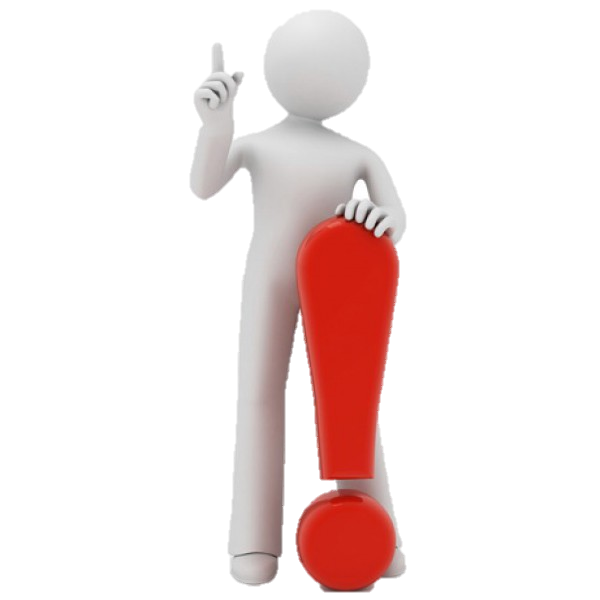 92
Elektronický podpis
Elektronický podpis pro účely MPSV = kvalifikovaný certifikát
Platnost 1 rok
Poskytovatelé:
PostSignum České pošty (Czech Point)
První certifikační autorita
eIdentity
93
Elektronický podpis
Co mám požadovat?
Kvalifikovaný osobní certifikát
Slouží zejména pro komunikaci se státní správou
Identifikátor klienta MPSV
Jedná se o číslo přidělované MPSV, které jednoznačně identifikuje osobu.
Zveřejnění certifikátu
Veřejná část certifikátu bude přístupná uživatelům ke stažení ze stránek PostSignum, např. z důvodu ověření.
Uzavření na dobu neurčitou
Certifikát bude třeba i při komunikaci s MPSV z pozice příjemce dotace
94
is kp14+
IS KP14+
Součást monitorovacího systému pro využívání Evropských strukturálních a investičních fondů v ČR v programovém období 2014-2020
Systémové požadavky
Nejnovější verze prohlížečů
Internet Explorer
Mozilla Firefox
Zapnutý JavaScript
Dostupnost – 365 dní v roce v době 4:00 – 24:00 hod.
96
IS KP14+
On-line aplikace:
Nevyžaduje instalaci do PC
Vyžaduje registraci s platnou e-mailovou adresou a telefonním číslem. Ověřování může trvat až 2 hodiny.
97
IS KP14+
Edukativní videa: http://www.strukturalni-fondy.cz/cs/Jak-na-projekt/Elektronicka-zadost/Edukacni-videa

Pokyny k vyplnění žádosti v IS KP14+: http://www.esfcr.cz/file/9143/
98
Podpora uživatelů ms2014+
Žadatel/příjemce: v Pokynech k vyplnění žádosti 
Podpora při registraci: zajišťuje MMR skrze webový formulář na registrační stránce IS KP14+ 
Podpora při práci s formuláři navázanými na výzvy OPZ: hotline iskp@mpsv.cz (dotazy k rozpracovaným žádostem identifikovat s využitím tzv. HASH kódu, který je na záložce Identifikace operace)
99
Registrace uživatelů is kp14+
https://mseu.mssf.cz
Vyplnění: Jméno, Příjmení, Datum narození, E-mail, Telefon, Heslo 
Systém zašle kód na zadané telefonní číslo
Po zadání kódu z SMS zprávy do registračního formuláře v IS KP14+ dochází k zaslání aktivačního linku na e-mail
Po kliknutí na aktivační link zasílá systém na email uživatelské jméno (vychází z jména a příjmení)
100
Komunikace v MS2014+
Poznámky – pouze pro osoby s právy k dané žádosti
Upozornění – pouze zprávy vygenerované automaticky systémem (např. o odstávce)
Depeše – komunikace mezi uživateli MS2014+ (např. mezi ŘO a žadatelem/příjemcem)
Depeše nelze smazat, MS2014+ garantuje auditní stopu
Lze nastavit tzv. notifikace, tj. systém pošle e-mail nebo SMS o tom, že dorazila depeše nebo upozornění (na profilu uživatele v Kontaktní údaje)
notifikace neidentifikuje projekt, vazba na projekt se pozná až v IS KP14+
101
Formulář žádosti o podporu I
Pole v IS KP14+
Žlutá pole = povinná
Šedá pole = nepovinná
Bílá pole = plní se automaticky
Neplatí absolutně, může být finalizační kontrola na pole, které není žluté
Pořadí vyplňování záložek není zcela individuální, u některých je nejprve nutné vyplnit nadřazený údaj v jiné části žádosti o podporu (do té doby je záložka šedě podbarvená) 
Nápověda: Existuje v systému, ale to je nápověda zpracovaná univerzálně MMR, nemá vazbu na OPZ; doporučeno vždy také ověřovat v Pokynech k vyplnění žádosti
102
Formulář žádosti o podporu II
V číselnících lze vybírat s pomocí filtru: do horního řádku se uvádí hledaný výraz
Role uživatelů IS KP14+ ve vztahu k projektu
Správce – vždy ten, kdo žádost založí, nebo komu byla přidělena práva správce.
Editor
Čtenář
Signatář (vždy minimálně 1 osoba s touto rolí; pořadí signatářů se specifikuje v datech žádosti, pořadí je třeba dodržet při každém podepisování)
Není možné přidělit přístup někomu, kdo pro IS KP14+ neexistuje, každá osoba se musí registrovat.
Správce přístupů vždy jedním z editorů
103
Formulář žádosti o podporu III
Zmocnění osoby k podpisu 
Nutné podepsat zmocnění v IS KP14+ nebo vložit sken listiny se zmocněním (plná moc)
Listinnou plnou mocí mohou být také vnitřní předpisy organizace, ze kterých vyplývá, že organizaci je oprávněn zastupovat např. řídící pracovník na určité pozici, avšak i vnitřní předpisy musí být podepsány.
Elektronickou PM podepisují osoby (zmocnitel, zmocněnec) jen tehdy, jsou-li obě registrovány v IS KP14+ a obě mají platný elektronický podpis.
Listinnou PM vkládá zmocnitel a zmocněný připojí elektronický podpis.
Uvádí se platnost plné moci od - do 
Nutné nastavit, pro jaké činnosti je plná moc platná (zda jen pro žádost o podporu, nebo i další úkony)
104
Formulář žádosti o podporu IV
Kopírovat žádost
IS KP14+ nedokáže žádost zkopírovat do všech detailů, obecně je možné kopírovat textová pole, ostatní pole zpravidla ne (tj. např. rozpočet, výběry z číselníků)
Finalizační kontrola
Ověřuje povinnost vyplnění polí, soulady částek (např. rozpočet a finanční plán) aj.
Vyhovění všem kontrolním podmínkám je nutný předpoklad k podpisu žádosti (resp. k finalizaci a následnému podpisu)
Finalizace a storno finalizace
Tisk 
Podpis se připojuje k tiskové sestavě
105
Základní informace o projektu
Identifikace Operace
Zkrácený název projektu – Identifikační údaj sloužící k základní orientaci v systému
Typ podání – Automatické x Ruční
Automatické – automaticky po podpisu signatáře/ů
Ruční – aktivní účast žadatele přes tlačítko Podat žádost, které se vygeneruje po podpisu žádosti 
Způsob jednání – nastavení pravidla pro podpis žádosti, provazba se záložkou Přístup k projektu (určení rolí)
107
PROJEKT I
Název projektu 
Anotace projektu – Stručné shrnutí projektu – bude zveřejněno v seznamu podpořených projektů
Datum zahájení a ukončení – předpokládané/skutečné
generuje se délka projektu
nutno respektovat limity nastavené výzvou
Jiné finanční příjmy – Vytváří x Nevytváří. Provazba s záložkou Rozpad financování
Příjmy dle čl. 61 obecného nařízení - Projekt nevytváří příjmy dle článku 61
108
PROJEKT II
Doplňkové informace – checkboxy
Realizace zadávacích řízení na projektu
Režim financování – nastaveno na výzvě
Veřejná podpora – orientační, není provázáno s další záložkou. Bude řešeno až před podpisem právního aktu
Projekt je zcela nebo zčásti prováděn sociálními partnery nebo NNO
109
Specifické cíle
Základní identifikace specifických cílů je nastavena na úrovni výzvy
Název – žadatel vybírá z číselníku
Procentní podíl – míra aktivit projektu pod specifickým cílem
Zadané hodnoty nejsou pro příjemce závazné
Systém provádí kontrolu součtu procentních podílů jednotlivých cílů
Určený poměr je využit při automatických rozpadech v oblasti finančního plánu, indikátorů a kategorie intervencí
110
Popis projektu I
Jaký problém projekt řeší? – popis problému, proč ho řeší, koho se týká, důsledky neřešení
Jaké jsou příčiny problému? – popis příčin problému, doklady existence problému, zda byl již v minulosti řešen a s jakým výsledkem
Co je cílem projektu? – cíl/e projektu, provázanost cílů, měřitelnost, jak dosažení cíle řeší problém, jak ověřit dosažení cíle. Cíl projektu ≠ cíl výzvy
Jaká/é změna/y je/jsou v důsledku projektu očekávána/y? – co se změní, obecnější než cíl, dopad na cílovou skupinu
111
Popis projektu II
Jaké aktivity v projektu budou realizovány? (N) – KA jsou dále řešeny na samostatné záložce – lze uvést odkaz na tuto záložku nebo stručný popis. Údaje zde uvedené nesmí být v rozporu s údaji na záložce KA
Popis realizačního týmu projektu – všechny pozice v RT (NN i PN, příjemce i partner)
hlavní činnosti
rozsah zapojení
odborná kapacita (ne konkrétní jména)
omezený rozsah pole (2000 znaků), nestačí-li - samostatná příloha s odkazem
112
Popis projektu III
Jak bude zajištěno šíření výstupů projektu? (N) – produkty, povědomí cílové skupiny apod.
V čem je navržené řešení inovativní? (N) – pro IP 1.2 nerelevantní
Jaká existují rizika projektu? – rizika spojená s realizací projektu a návrh jejich řešení. Ta rizika, jejichž vzniku může příjemce předcházet (kapacita cílové skupiny, personální obsazení projektu, finanční zdroje apod.)
113
indikátory
Indikátory I
Ve výzvě stanoveny:
Indikátory povinné k naplnění
Žadatel povinně stanoví v žádosti hodnotu indikátorů, kterou se zavazuje během projektu dosáhnout
Budou součástí právního aktu, na neplnění navázány sankce
Indikátory povinné k vykazování
Žadatel musí v žádosti vyplnit pole Cílová hodnota, postačuje zadat 0
Plnění bude pouze vykazováno prostřednictvím ZoR
Indikátory nepovinné
Relevantní jen v případě, že ŘO pro výzvu takovouto skupinu indikátorů vymezil
115
Indikátory II
Žadatel edituje jednotlivé předvyplněné záznamy
Výchozí hodnota (na úrovni projektů vždy 0)
Cílová hodnota
Datum cílové hodnoty (max. datum ukončení realizace projektu)
Popis hodnoty

Je-li relevantní doplnění nepovinného indikátoru
Přes tlačítko Nový záznam
Pokud jej žadatel dobrovolně vybere, stává se z něj indikátor povinný k vykazování
116
Stanovení cílových hodnot
Povinné pro indikátory se závazkem
Žadatel doplní hodnotu indikátoru, kterou se zavazuje během projektu dosáhnout
Při stanovení cílových hodnot vychází z plánovaných aktivit a zaměření projektu 
Pro indikátor 60000 Celkový počet účastníků žadatel zohlední povinnost vykazovat pouze: 
Osoby jednoznačně identifikované, u nichž jsou osobní údaje známé ve stanoveném rozsahu
Osoby s podporou přesahující limit „bagatelní podpory“
117
Popis hodnoty
V textovém poli „Popis hodnoty“ žadatel povinně popíše:
Jakým způsobem byla cílová hodnota stanovena a jakým způsobem bude naplňování indikátoru sledovat a dokládat 
Rozsah skupiny osob, kterou plánuje podpořit a která nebude pravděpodobně moci být zahrnuta do dosažených hodnot indikátorů (např. pokud je identifikace osoby v rozporu s účelem práce s danou cílovou skupinou, nebo z důvodu bagatelní podpory), včetně odůvodnění
Údaje jsou nezbytné k těm indikátorům, ke kterým má žadatel za povinnost v žádosti o podporu stanovit cílovou hodnotu 
Z uvedených údajů budou čerpat informace hodnotitelé při svém hodnocení
118
Monitorování  vs. způsobilost
Indikátory 
Pouze identifikované osoby, u kterých jsou známy charakteristiky v potřebném rozsahu
Překročení bagatelní podpory (min 40 hod., z toho min 20 hod. jinou formou než elektronickou)
Způsobilé výdaje
Rovněž osoby, u kterých není známa totožnost v potřebném rozsahu, za předpokladu, že splňují kritérium CS
Rovněž osoby, jejichž podpora nepřesáhla „bagatelní podporu“
119
Bagatelní podpora není omezení
Žadatel není nucen k tomu, aby všechny osoby byly „účastníky“ a čerpaly povinně podporu nad stanovený limit
Žadatel nebude znevýhodněn oproti projektům s vyššími cílovými hodnotami indikátorů za předpokladu, že zapojení osob, které nelze vykazovat v indikátoru, řádně odůvodní a popíše zamýšlené efekty
Hodnotitel hodnotí žádost jako celek, nikoli jen s ohledem na plánované hodnoty indikátorů
Vždy záleží na charakteru projektu, cílové skupiny a plánovaných efektech projektu
120
UMÍSTĚNÍ
umístění
Povolené místo realizace a povolené místo dopadu projektu jsou stanovena ve výzvě
Místo realizace - realizace aktivit projektu ve prospěch cílových skupin, příp. lokalita, kde vznikají výstupy či výsledky projektu. Detail kraje v ČR. Zahraniční místa se neuvádějí
Místo dopadu - území, které má z realizace projektu prospěch. Může zahrnovat pouze území, z jehož alokace je daná výzva financována. Detail kraje v ČR. Pouze ČR
Změna místa realizace nebo území dopadu, které nemají dopad na způsobilost výdajů – nepodstatná z.
122
HORIZONTÁLNÍ PRINCIPY
Horizontální principy
Rovné příležitosti a nediskriminace, Udržitelný rozvoj (environmentální indikátory), Rovné příležitosti mužů a žen – určení vlivu na princip
Cílené zaměření na horizontální princip - nutno uvést podrobnosti
Pozitivní vliv na horizontální princip – nutno uvést podrobnosti
Neutrální k horizontálnímu principu (vždy u udržitelného rozvoje)
Projekt  zaměřen na udržitelnou zaměstnanost žen a udržitelný postup žen v zaměstnání -  Checkbox se zaškrtává pouze u projektů, jejichž cílem je udržitelná zaměstnanost žen a udržitelný postup žen v zaměstnání
124
KLÍČOVÉ AKTIVITY
Klíčové aktivity
Pole na záložce sice nejsou označena jako povinná pole, přesto byla pro OPZ nastavena kontrola v tom smyslu, že nelze finalizovat projektovou žádost, u které by nebyla vyplněna alespoň 1 klíčová aktivita.
Zadává se každá aktivita zvlášť, po zadání je nutno záznam uložit
Název
Popis – činnosti, způsob provádění, výstupy, časová dotace, provázanost s dalšími KA, apod.
Přehled nákladů – přímé náklady, vazba na rozpočet a hodnocení efektivity projektu
126
CÍLOVÁ SKUPINA
Cílová skupina
Obsah číselníku nastaven na výzvě
Cílová skupina – výběr s číselníku
Popis cílové skupiny – identifikace, velikost, struktura, potřeby, zapojení cílové skupiny v průběhu projektu
Podstatná změna projektu - zahrnutí nové cílové skupiny, tj. rozšíření projektu i na osoby, na které projekt původně zaměřen nebyl
128
SUBJEKTY PROJEKTU
Subjekty I
Údaje o subjektech, které se k projektu vztahují
Žadatel/příjemce
Osoba s podílem v právnické osobě žadatele/příjemce
Osoby, v nichž má žadatel/příjemce podíl
Partner s finančním příspěvkem
Partner bez finančního příspěvku
Zřizovatel II Kraj/OSS 
Zřizovatel I/Obec
Dodavatel
Po zadání subjektu typu Žadatel/příjemce se zpřístupní záložka Rozpočet
130
Subjekty II
Žadatel/příjemce
Validace přes IČ
Nelze-li validaci provést, je třeba do pole Heslo ROS zadat heslo pro vypnutí validace:
Pro výzvu 03_15_013 je heslo nastaveno na Validace_013
Pro výzvu 03_15_014 je heslo nastaveno na Validace_014
Počet zaměstnanců a Roční obrat – vazba na hodnocení projektu – eliminační kritérium Ověření administrativní, finanční a provozní kapacity žadatele
Typ plátce DPH
Datová schránka – doplňuje se automaticky, při vypnuté validaci nutno zadat ručně, bez datové schránky není možná finalizace.
Zahrnout subjekt do definice jednoho subjektu - checkbox
131
Subjekty III
Osoba s podílem v právnické osobě žadatele/příjemce 
Validace přes IČ
Typ plátce DPH
Zahrnout subjekt do definice jednoho subjektu – checkbox
Osoby, v nichž má žadatel/příjemce podíl
Validace přes IČ
Typ plátce DPH
Zahrnout subjekt do definice jednoho subjektu – checkbox
Procentní podíl (není povinné pole, nefunguje kontrola)
132
Subjekty IV
Partner s finančním příspěvkem
Validace přes IČ
Typ plátce DPH
Zahrnout subjekt do definice jednoho subjektu – checkbox
Popis zapojení partnera do jednotlivých fází projektu
Partner bez finančního příspěvku
Validace přes IČ
Typ plátce DPH
Zahrnout subjekt do definice jednoho subjektu – checkbox
Popis zapojení partnera do jednotlivých fází projektu
133
Subjekty V
CZ NACE – hlavní činnost
Adresy subjektu – natahuje se z registru, pokud ne, je nutno zadat adresu sídla subjektu (kontrola)
Osoby subjektu – stačí u žadatele, musí být zadán statutární zástupce (dále možnost hlavní kontaktní osoby) – jméno, příjmení, telefon, e-mail. 
Účty subjektu – až při tvorbě právního aktu
Účetní období – až při tvorbě právního aktu, při veřejné podpoře
134
Finanční údaje o projektu
Rozpočet projektu
Ve výzvě je stanoveno, zda projekty mají nebo nemají NN; nelze mít obě skupiny projektů ve stejné výzvě
Základní struktura rozpočtu je stanovená (viz Pokyny k vyplnění), žadatel rozpočet specifikuje řádky v nižší úrovni struktury
Pro zadání řádku nižší úrovně je nutné kliknout na položku úrovně, do které má být řádek založen; poté Nový záznam a vyplnit Název nákladu, Měrnou jednotku, Cenu jednotky a Počet jednotek 
Potřebné být konkrétní (posouzení efektivity a hospodárnosti)
Zpracovává se jeden rozpočet (nedělá se detail po subjektech, ani detail na kalendářní roky)
Řádek Celkové nezpůsobilé výdaje OPZ nepoužívá, ale systém jej zobrazuje; NN se vypočtou automaticky
136
Způsobilé výdaje – rozdíly oproti op LZZ
Nábytek nepatří do křížového financování, KF je vyhrazeno pro výdaje na infrastrukturu (nákup i rekonstrukce)
Nepřímé náklady obsahují navíc:
Osobní náklady na pracovníky realizačního týmu, kteří nepracují s cílovou skupinou ani nepracují na výstupu, který využije cílová skupina
Náklady na jakékoli stravování (občerstvení, ale i stravné) cílové skupiny i realizačního týmu (kromě per diems a cestovních náhrad při zahraničních pracovních cestách)
137
Přehled zdrojů financování I
Žadatel uvádí % spolufinancování ze svých zdrojů a typ zdrojů
% pro vlastní zdroj
U některých právních forem je automaticky doplněno, z jaké kategorie financí je vlastní zdroj (např. rozpočet obce, jiné národní zdroje), u některých právních forem to nebylo možné stanovit (žadatel to musí upřesnit sám)
138
Přehled zdrojů financování II
Žadatel uvádí Jiné peněžní příjmy (JPP)
Uvádí se ČISTÉ příjmy, tj. ty, které jsou nad rámec výdajů za zdroje příjemce
Kategorie Příjmy podle čl. 61 nejsou pro ESF projekty relevantní
Na základě % vlastního zdroje a JPP se provede rozpad celkových způsobilých výdajů (z rozpočtu) na jednotlivé zdroje financování
Při změně celkových způsobilých výdajů v rozpočtu je nutné znovu provést rozpad (hlídá finalizační kontrola)
139
Finanční plán I
Vytváří žadatel ručně / vygeneruje se automaticky (pokud vyhlašovatel na výzvě aktivoval automatické generování)
Obsahuje tolik řádků, kolik žádostí o platbu se na projektu dá předpokládat (obecně 1x za 6 měsíců); případně se upraví před vydáním právního aktu či následně
EX ANTE: pole Záloha – plán pro zálohu a Vyúčtování – plán pro vyúčtování zálohy
EX POST:  pole Vyúčtování – plán
Uvádí se částky za všechny zdroje financování projektu (včetně případných vlastních zdrojů žadatele)
140
Finanční plán II
Uvádí se datum předložení žádosti o platbu 
předkládané v průběhu realizace projektu 1 měsíc od konce monitorovacího období
u závěrečné žádosti o platbu pak 2 měsíce od ukončení posledního monitorovacího období, tj. od ukončení realizace projektu
Finanční plán musí odpovídat celkovým způsobilým výdajům v rozpočtu (hlídá finalizační kontrola)
141
ČESTNÉ PROHLÁŠENÍ
Čestné prohlášení v žádosti o podporu
Žadatel nemůže editovat, musí potvrdit soulad s obsahem předpřipraveného prohlášení
Potvrzuje např. pravdivost údajů, bezdlužnost, absenci citlivých údajů v žádosti, souhlasí s uváděním v seznamu příjemců, vylučuje dvojí financování, akceptuje, že neumožnění ex ante kontroly je důvod pro vyloučení z hodnocení, bere na vědomí závazek mít aktivní datovou schránku
Z technických důvodů je čestné prohlášení v IS KP14+ evidováno ve dvou částech; žadatel musí na každou část kliknout (tj. otevřít jej pro editaci) a potvrdit, že s čestným prohlášením souhlasí (zaškrtnutím checkboxu „Souhlasím s čestným prohlášením“)
143
Zakázky
Zakázky v is kp14+ I
V IS KP14+ se k zakázkám vyplňují záložky:
Veřejné zakázky 
Údaje o smlouvě/dodatku 
Hodnocení a odvolání 
Návrh/podnět na ÚOHS 
Přílohy k VZ 
Pro vyplňování údajů k zakázkám je nutné zaškrtnout checkbox Realizace zadávacích řízení na projektu na záložce Projekt (sekce Identifikace projektu)
Evidují se všechny zakázky s vazbou na projekt, které musí žadatel/partner na základě pravidel OPZ nebo právních předpisů zadat prostřednictvím zadávacího / výběrového řízení
145
Zakázky v is kp14+ II
Pokud žadatel zadává zakázku ve vyšším stavu (zahájení, realizace apod.) je zaktivněno k editaci více polí
Záložka Hodnocení a odvolání 
Údaje o procesu zadávání a také o vybraném dodavateli
Dodavatel musí být nejprve zaevidován mezi SUBJEKTY  projektu
Lze vyplnit údaje k případným námitkám vzneseným k zadavateli 
Záložka Návrh/podnět na ÚOHS 
Eviduje se agenda týkající se řízení ze strany ÚOHS
Záložka Údaje o smlouvě/dodatku 
Zakládá se každá podepsaná smlouva i dodatek
Záložka Přílohy k VZ 
Záložka Přílohy k VZ slouží k předání dokumentace k zakázce na ŘO
146
TEST
Prostor pro dotazy
Další dotazy směřujte prosím do diskusního klubu na webu ESFCr.cz zde:https://forum.esfcr.cz/node/82/vyzva-k-prekladani-projektu-na-podporu-sluzeb-pece-2/qa/NEBO VYUŽIJTE OSOBNÍCH KONZULTACÍ
Děkujeme za pozornost a Těšíme se na spolupráci